Adaptation
Fait par Alexis laverdière
Quel est le type de régime alimentaire ?
granivores
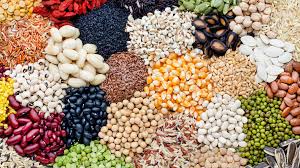